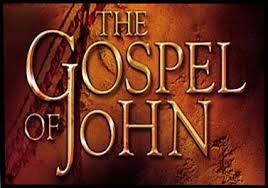 JOHN 15:24-25June 12, 2019
[Speaker Notes: Next Slide]
“How was it possible that men as a whole could fail to appreciate the sheer goodness and inestimable worth of Jesus? Why should the world hate men who were following Him as the servant follows his master?”

Tenney, Merrill C.  John: The Gospel of Belief.  Grand Rapids: Wm. B. Eerdmans, 1976 (page 231).
A difference in nature between the world and the disciples.

The disciples’ close relationship with the rejected Christ.

The conviction of sin which Jesus’ message brought upon the world.

Tenney, Merrill C.  John: The Gospel of Belief.  Grand Rapids: Wm. B. Eerdmans, 1976 (page 231).
They saw God; and hated the God they saw!
Commentator, John MacArthur, calls it…

“The decisive sin of rejection, the deliberate and fatal choice of darkness over light and death over life.”
Matthew 12:31-32

John 3:36

Hebrews 10:26-27